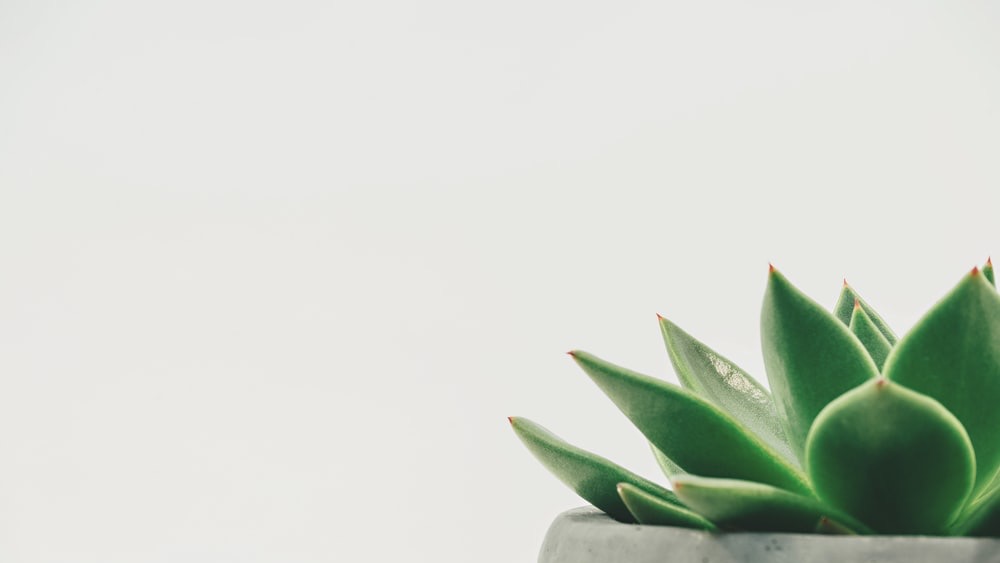 STARTUP PITCH DECK
MARCA DE LA STARTUP
Fecha presentación
TU LOGO
AQUI
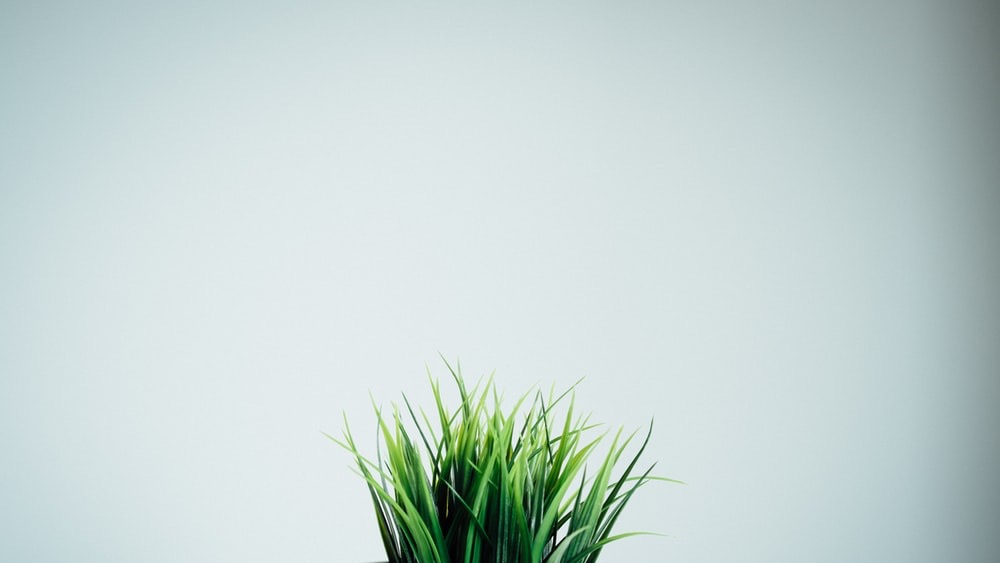 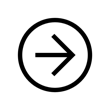 EL ORIGEN
Explica el gancho para conectar con la audiencia, cuál fue la chispa que origina la idea de la empresa, puede ser una noticia de la prensa, un indició, una pista…
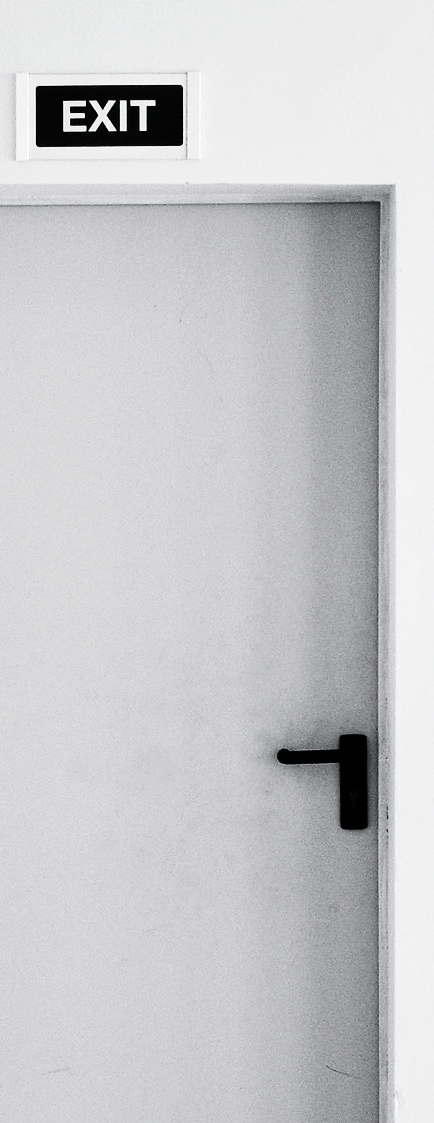 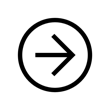 EL PROBLEMA
Explica cuál es el problema que habéis identificado, que esta pasando, cuál es la situación que no va bien, cuál es la necesidad no satisfecha.
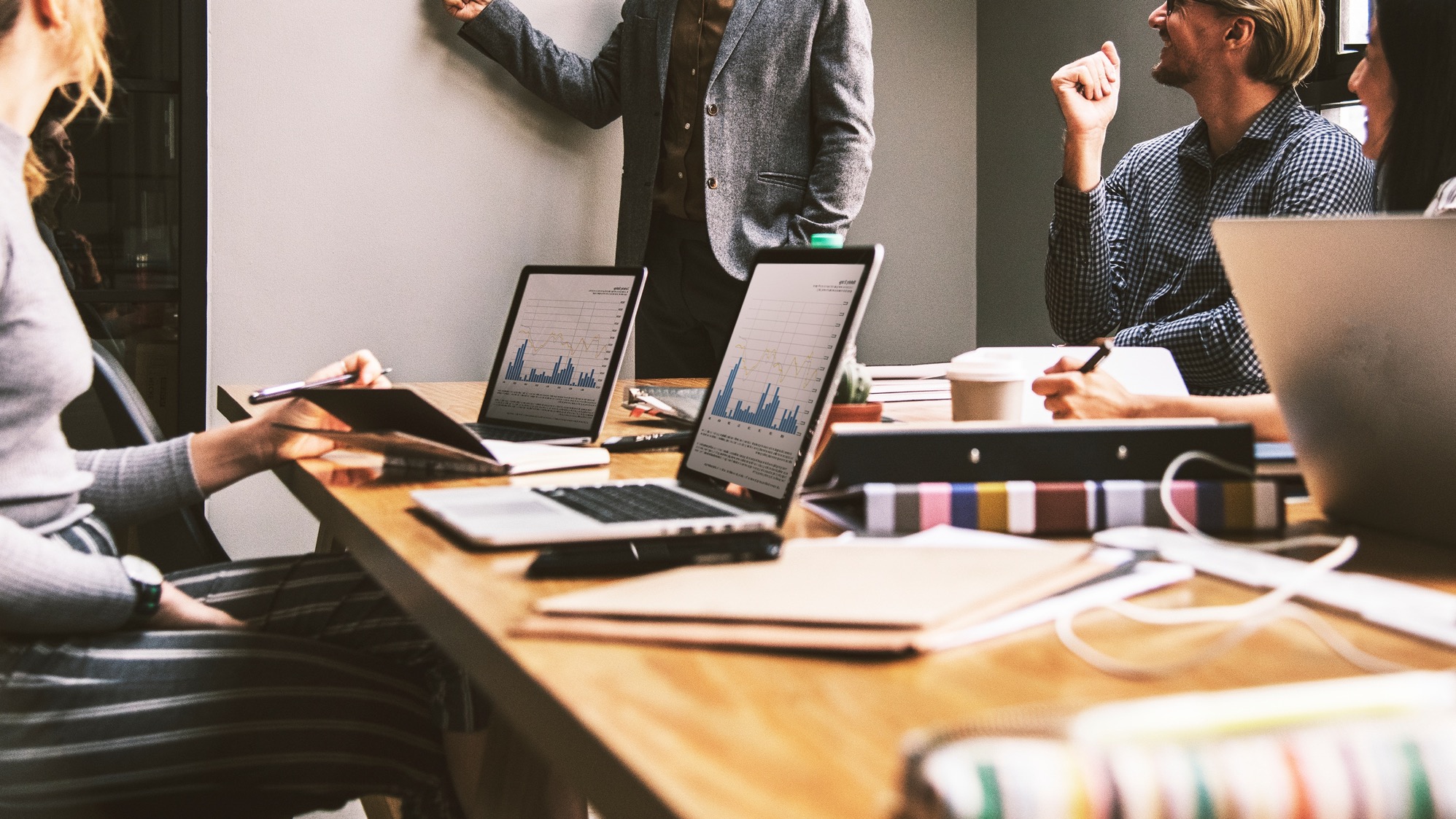 TU LOGO
AQUI
¿Por qué nuestra marca?
TU LOGO
AQUI
NUESTRA PROPUESTA DE VALOR
Explica porqué debe existir tu empresa, cuál es la misión, qué es lo que se ofrece y cómo se va a realizar. 
(Intenta hacerlo en el mínimo numero de palabras)
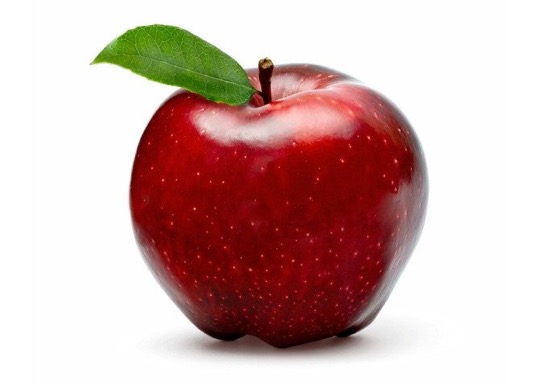 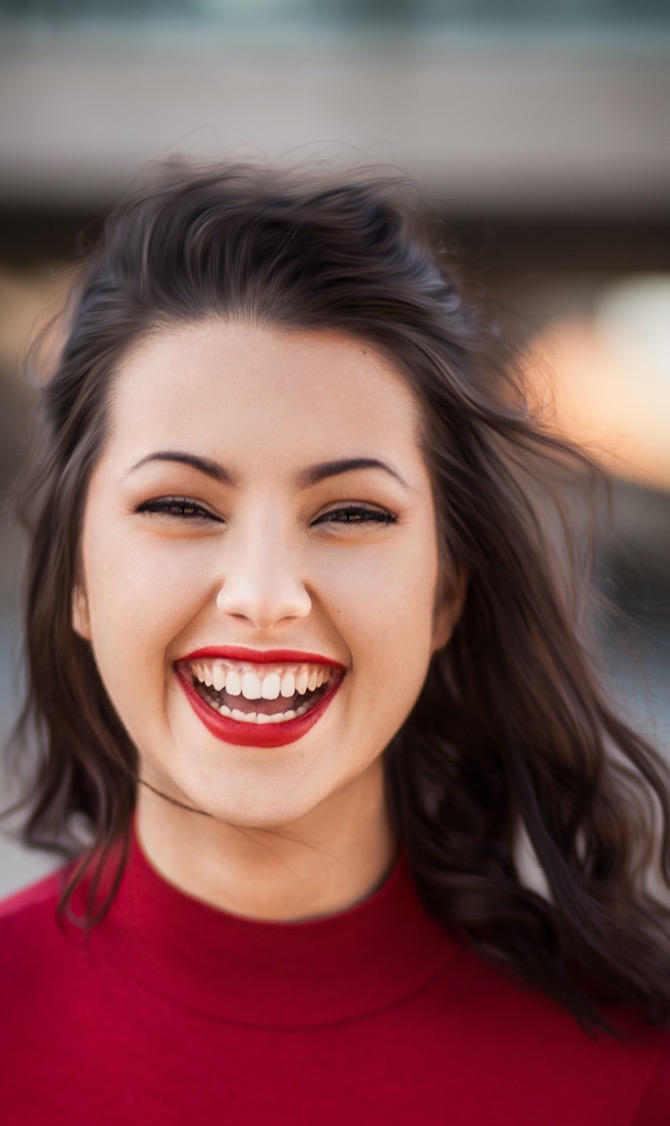 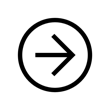 CLIENTES
Explica cuáles son los clientes o los usuarios a los que se dirige la startup, cuales son los perfiles, cómo están relacionados con el problema, donde están ubicados
TU LOGO
AQUI
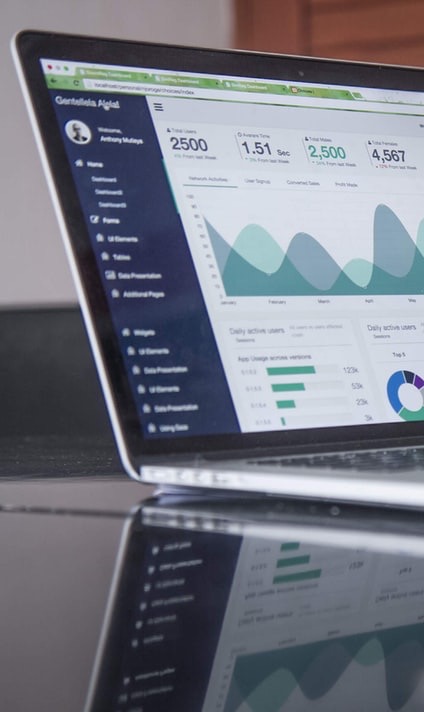 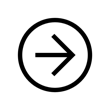 DATOS CLAVE
“El XX% de la población …” 
Introduce un dato relacionado con el problema o la necesidad que apoye a tu propuesta de valor.
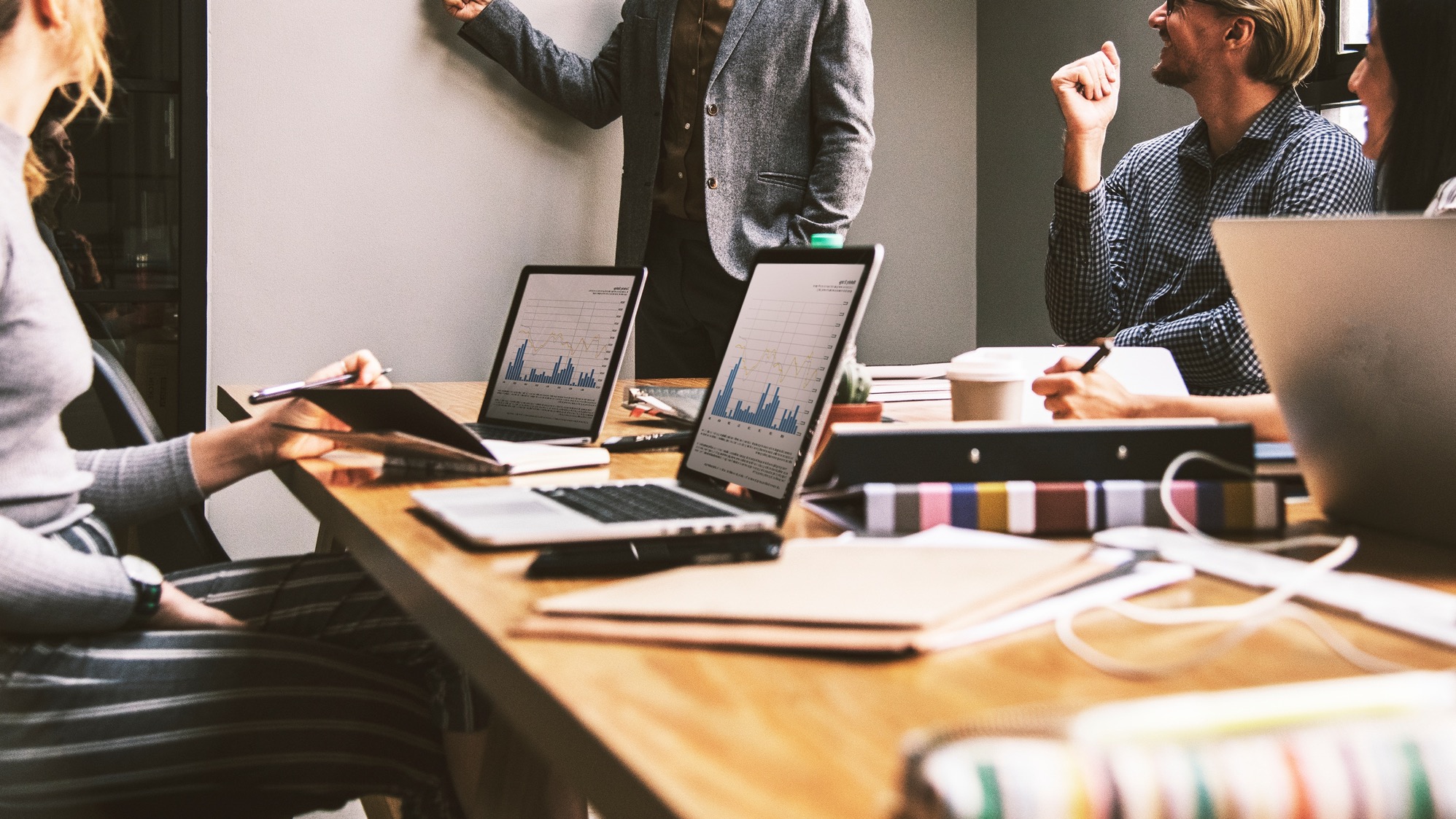 TU LOGO
AQUI
Nombre del producto
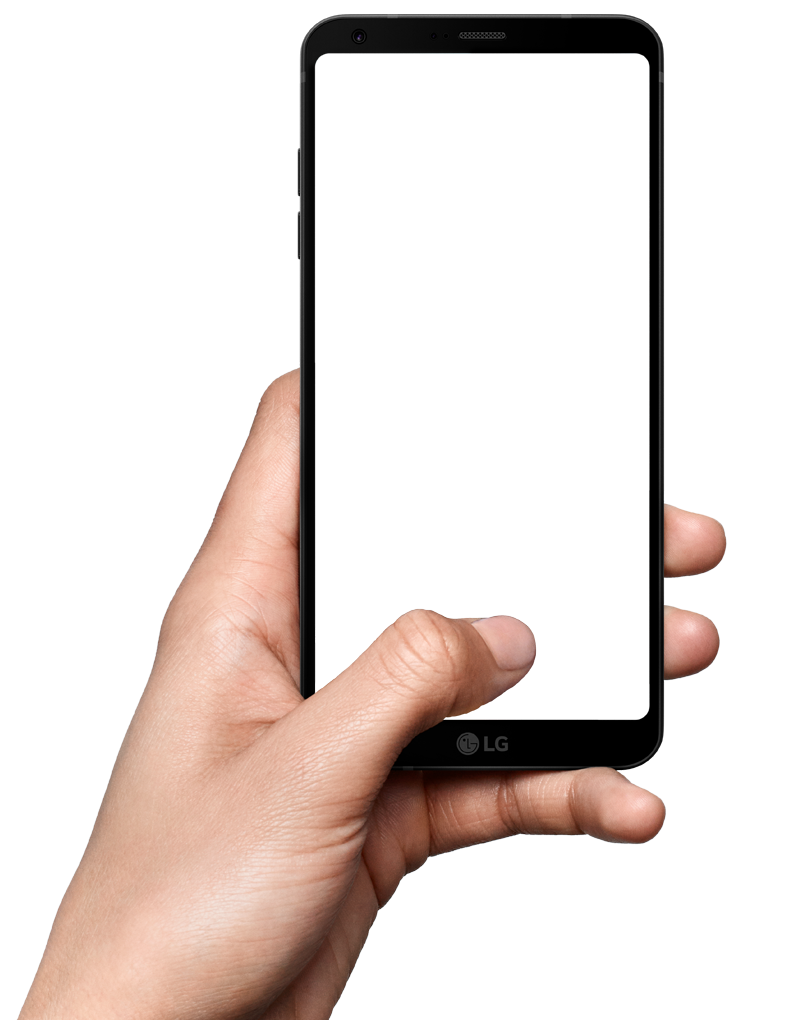 AÑADE TU DISEÑO O TU LOGO AQUÍ
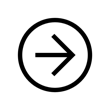 EL PRODUCTO
Añade una visualización o un mockup de tu producto, tu servicio o tu app. Describe las características que lo hacen diferente. 
Característica #1
Característica #2
Característica #3
…
TU LOGO
AQUI
EVOLUCIÓN DE VENTAS
NUESTRO MERCADO
Añade algunos datos y algún comentario sobre el tamaño y la evolución del mercado en numero de clientes o en facturación
TU LOGO
AQUI
Atributo 2
P.E. PVP
POSICIONAMIENTO
Marca A
Descripción del posicionamiento de la marca:
 “Nuestro producto es el único del mercado que...” o “Nuestra marca es el spotify de …”
Marca D
Tu Marca
Atributo 1
P.E. Nº funciones
Marca C
Marca B
Tip para hacer el gráfico:
 Mapa de posicionamiento: selecciona 2 atributos y coloca los logos de las principales referencias del mercado
TU LOGO
AQUI
EQUIPO
Presentación del equipo que impulsa el proyecto
Somos un equipo de profesionales comprometidos con el proyecto XXX. Contamos con un equipo especializado que cubre las principales áreas estratégicas de la empresa. Tenemos una experiencia contrastada en el sector. A continuación os presentamos a las personas clave:
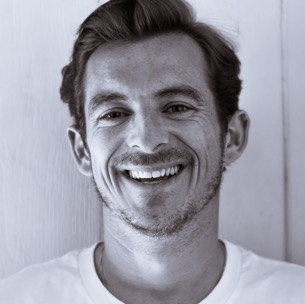 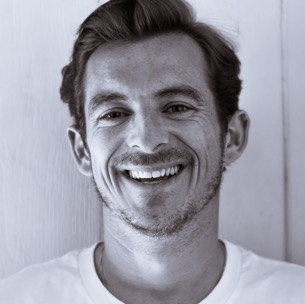 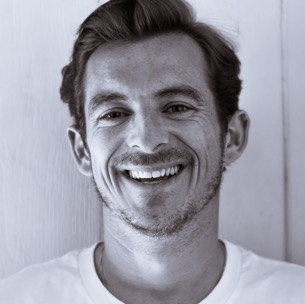 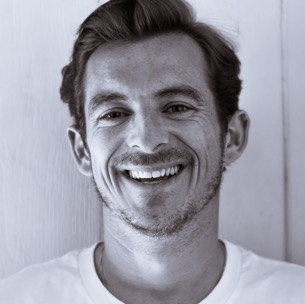 Nombre Apellido
Función 
Breve presentación de la trayectoria y su experiencia relevante para los inversores
Nombre Apellido
Función 
Breve presentación de la trayectoria y su experiencia relevante para los inversores
Nombre Apellido
Función 
Breve presentación de la trayectoria y su experiencia relevante para los inversores
Nombre Apellido
Función 
Breve presentación de la trayectoria y su experiencia relevante para los inversores
TU LOGO
AQUI
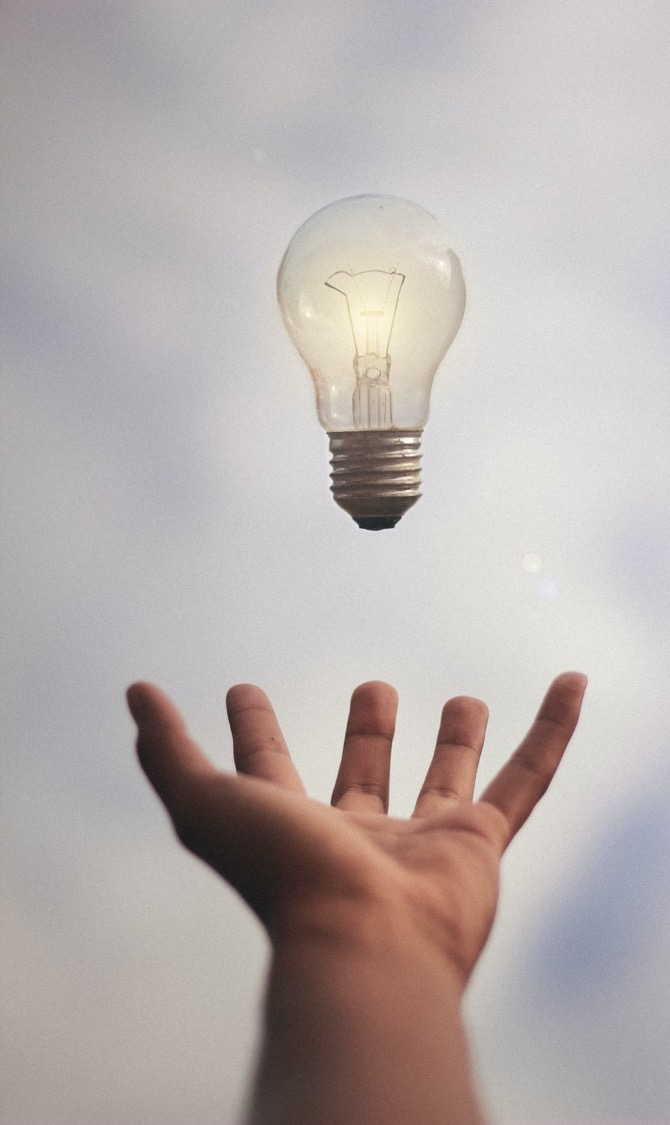 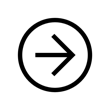 CALL TO ACTION
Describe el objetivo de la presentación y realiza una llamada a la acción a tu audiencia. P.e. solicitud de inversión, acuerdo de colaboración, visita personal, reunión en las oficinas, etc.
TU LOGO
AQUI
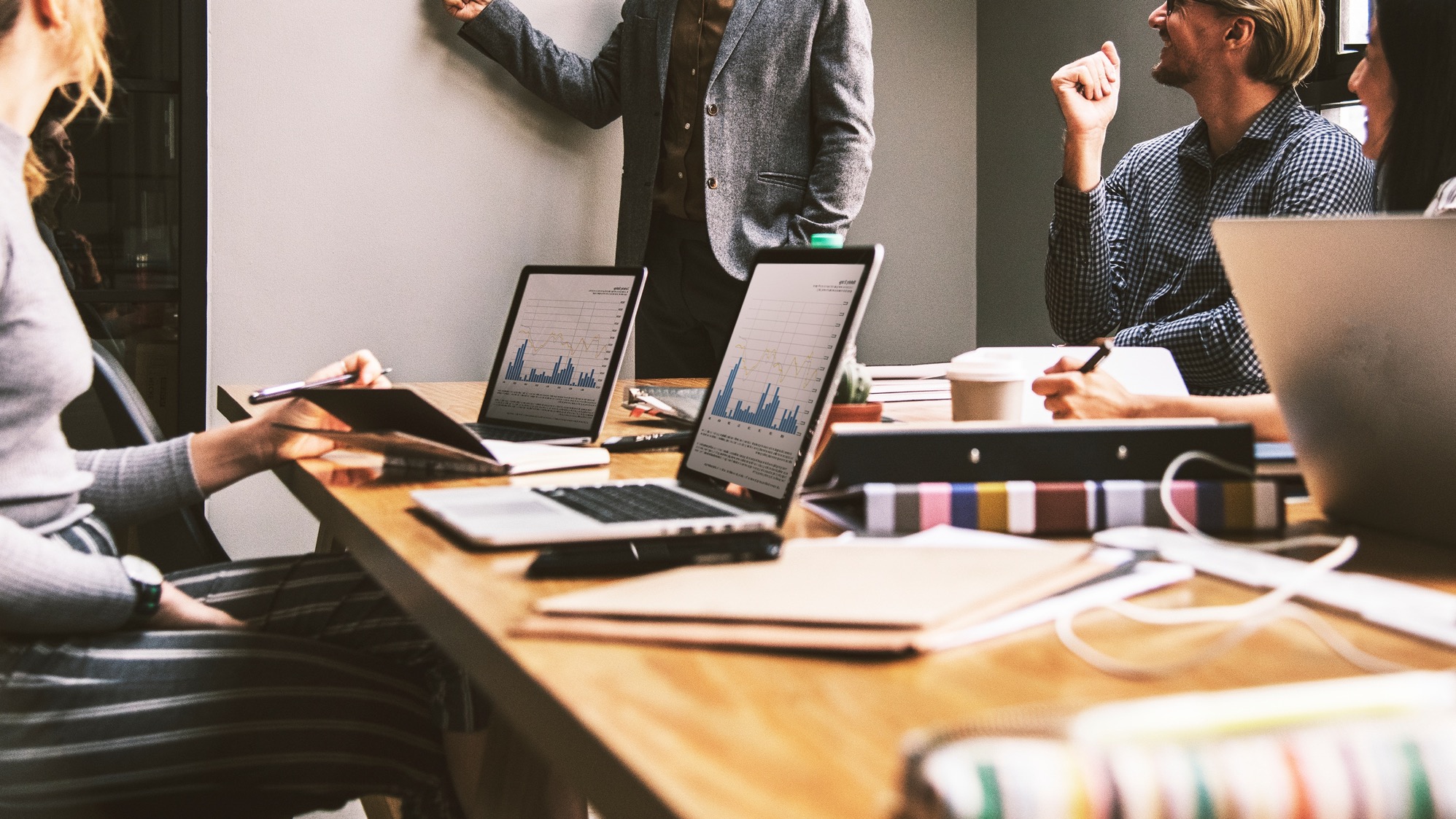 TU LOGO
AQUI
¡Muchas gracias!
www.tumarca.com
hola@tumarca.com